YOUR TASK: CONSIDERING QUESTION 2
Q2: Look in detail at this extract from lines 14 to 21 of the source:
 
 
 

 
 
 
How does the writer use language to describe the birds? (8 marks)
You could include the writer’s use of:
words and phrases
language features and techniques
sentence forms
Inference
Great flocks of them came to the peninsula, restless, uneasy, spending themselves in motion; now wheeling, circling in the sky, now settling to feed on the rich, new-turned soil; but even when they fed, it was as though they did so without hunger, without desire. Restlessness drove them to the skies again.

Black and white, jackdaw and gull, mingled in strange partnership, seeking some sort of liberation, never satisfied, never still. Flocks of starlings, rustling like silk, flew to fresh pasture, driven by the same necessity of movement, and the smaller birds, the finches and the larks, scattered from tree to hedge as if compelled.
Making a prediction about something based on evidence.
Analysis
A detailed examination of the elements in a text.
An explanation as to WHY writers do what they do.
Analysis includes discussion of the effects writers want to achieve and how they achieve it.
WHAT THE EXAMINER WILL SEE
SIMPLE AWARENESS OF LANGUAGE (L1)
Simple comment on the effect of language (L1)
Simple textual detail (L1)
Simple use of subject terminology (L1)

SOME UNDERSTANDING OF LANGUAGE (L2)
Attempt to comment on the effect of language (L2)
Some appropriate textual detail (L2)
Some use of subject terminology (L2)

CLEAR UNDERSTANDING OF LANGUAGE (L3)
Clear explanation of the effects of language (L3)
Range of relevant textual detail (L3)
Clear/accurate use of subject terminology (L3)

DETAILED AND PERCEPTIVE UNDERSTANDING OF LANGUAGE (L4)
Analysis of the effects of language (L4)
Judicious textual detail (L4)
Sophisticated use of subject terminology (L4)
Candidate’s answer will appear here on the examiner’s marking screen.
WHAT THE EXAMINER WILL SEE
SIMPLE AWARENESS OF LANGUAGE (L1)
Simple comment on the effect of language (L1)
Simple textual detail (L1)
Simple use of subject terminology (L1)

SOME UNDERSTANDING OF LANGUAGE (L2)
Attempt to comment on the effect of language (L2)
Some appropriate textual detail (L2)
Some use of subject terminology (L2)

CLEAR UNDERSTANDING OF LANGUAGE (L3)
Clear explanation of the effects of language (L3)
Range of relevant textual detail (L3)
Clear/accurate use of subject terminology (L3)

DETAILED AND PERCEPTIVE UNDERSTANDING OF LANGUAGE (L4)
Analysis of the effects of language (L4)
Judicious textual detail (L4)
Sophisticated use of subject terminology (L4)
The examiner will see the candidate’s answer to the right of these comments.

The examiner will then click and drag these comments onto your answer to show where you have met the criteria. 

This means that part of your answer could contain a L1 comment but also a L4 comment. This means that if part of your answer is L4 but the rest is L1, you will receive a mark in the L4 section of the mark scheme.
YOUR TASK: BE THE EXAMINER. MARK THE FOLLOWING ANSWERS
SIMPLE AWARENESS OF LANGUAGE (L1)
Simple comment on the effect of language (L1)
Simple textual detail (L1)
Simple use of subject terminology (L1)

SOME UNDERSTANDING OF LANGUAGE (L2)
Attempt to comment on the effect of language (L2)
Some appropriate textual detail (L2)
Some use of subject terminology (L2)

CLEAR UNDERSTANDING OF LANGUAGE (L3)
Clear explanation of the effects of language (L3)
Range of relevant textual detail (L3)
Clear/accurate use of subject terminology (L3)

DETAILED AND PERCEPTIVE UNDERSTANDING OF LANGUAGE (L4)
Analysis of the effects of language (L4)
Judicious textual detail (L4)
Sophisticated use of subject terminology (L4)
Annotate the following answers with the comments on the left. See if you can identify the highest level the answer achieves and where it achieves it.
YOUR TASK: BE THE EXAMINER (CANDIDATE ONE)
SIMPLE AWARENESS OF LANGUAGE (L1)
Simple comment on the effect of language (L1)
Simple textual detail (L1)
Simple use of subject terminology (L1)

SOME UNDERSTANDING OF LANGUAGE (L2)
Attempt to comment on the effect of language (L2)
Some appropriate textual detail (L2)
Some use of subject terminology (L2)

CLEAR UNDERSTANDING OF LANGUAGE (L3)
Clear explanation of the effects of language (L3)
Range of relevant textual detail (L3)
Clear/accurate use of subject terminology (L3)

DETAILED AND PERCEPTIVE UNDERSTANDING OF LANGUAGE (L4)
Analysis of the effects of language (L4)
Judicious textual detail (L4)
Sophisticated use of subject terminology (L4)
The writer describes the birds as arriving in ‘great flocks’, saying the are both ‘restless’ and ‘uneasy.’ The use of these adjectives creates a sense of foreboding, as if the birds themselves are waiting for something dark and sinister to occur. This juxtaposes the stereotypical image of birds as carefree creatures that soar through the air, an image du Maurier herself references with the simile ‘starlings, rustling like silk.’ The noun ‘silk’ connotes softness and delicacy, presenting these birds as anything but a threat. Silk itself can ripple, much like the movements of flocks of birds, a beautiful image now tainted by the fact they are ‘restless.’ Du Maurier may be doing this to make her readers feel uncertain of what these birds will do; indeed their movements seen unpredictable through du Maurier’s constant repetition of the adverb ‘now’, implying the birds are everywhere at once.
[Speaker Notes: LEVEL 4 ANSWER]
YOUR TASK: BE THE EXAMINER (CANDIDATE TWO)
The writer describes the birds as arriving in ‘great flocks’ which shows there are a lot of them. She also says they are ‘restless’ and ‘uneasy’ which means that something has probably disturbed them or maybe even angered them as they are not calm and peaceful. The writer then creates a striking image of ‘black and white’ birds flying together, ‘mingled in strange partnership, seeking some sort of liberation.’ This is an odd image. ‘Liberation’ suggests freedom and escape, yet the verb ‘seeking’ implies that the birds do not think they are free despite the fact that nothing is keeping them restrained. Perhaps this is the source of their restlessness but this creates a sense of unease because nothing is keeping them imprisoned. The repetition of the adverb ‘never’ shows how the birds are desperate to keep moving; perhaps they are afraid of keeping still.
SIMPLE AWARENESS OF LANGUAGE (L1)
Simple comment on the effect of language (L1)
Simple textual detail (L1)
Simple use of subject terminology (L1)

SOME UNDERSTANDING OF LANGUAGE (L2)
Attempt to comment on the effect of language (L2)
Some appropriate textual detail (L2)
Some use of subject terminology (L2)

CLEAR UNDERSTANDING OF LANGUAGE (L3)
Clear explanation of the effects of language (L3)
Range of relevant textual detail (L3)
Clear/accurate use of subject terminology (L3)

DETAILED AND PERCEPTIVE UNDERSTANDING OF LANGUAGE (L4)
Analysis of the effects of language (L4)
Judicious textual detail (L4)
Sophisticated use of subject terminology (L4)
[Speaker Notes: LEVEL 3 ANSWER]
YOUR TASK: BE THE EXAMINER (CANDIDATE THREE)
The writer says the birds are ‘restless’ and ‘uneasy’ which shows that they cannot keep still because the are ‘uneasy’. They keep on ‘wheeling’ and ‘circling’ the sky which shows they are flying around. They are all mixed up together because all the jackdaws and the gulls are flying around together. It also says the ‘birds’ are ‘scattered.’ This is an adjective. There are lots of birds here which can be quite scary. The colours of the birds are also described as being ‘black and white’. The writer also talks about ‘smaller birds’ which shows they are different sizes. The birds are probably quite loud if there are lots of them flying around together which shows how noisy the can be. The writer says they are ‘never still’ which shows they never stop flying around.
SIMPLE AWARENESS OF LANGUAGE (L1)
Simple comment on the effect of language (L1)
Simple textual detail (L1)
Simple use of subject terminology (L1)

SOME UNDERSTANDING OF LANGUAGE (L2)
Attempt to comment on the effect of language (L2)
Some appropriate textual detail (L2)
Some use of subject terminology (L2)

CLEAR UNDERSTANDING OF LANGUAGE (L3)
Clear explanation of the effects of language (L3)
Range of relevant textual detail (L3)
Clear/accurate use of subject terminology (L3)

DETAILED AND PERCEPTIVE UNDERSTANDING OF LANGUAGE (L4)
Analysis of the effects of language (L4)
Judicious textual detail (L4)
Sophisticated use of subject terminology (L4)
[Speaker Notes: LEVEL 1 ANSWER]
YOUR TASK: BE THE EXAMINER (CANDIDATE FOUR)
The writer describes the birds using the adjectives ‘restless’ and ‘uneasy’ which shows that something is bothering the birds. Usually birds are carefree and can fly away from danger but they so not fly away here so they remain ‘uneasy’. The verbs ‘wheeling’ and ‘circling’ shows how the birds can fly around freely and easily. The writer repeats the word ‘now’ to show how the birds are everywhere else. This is seen in the quotation ‘now wheeling, circling in the sky, now settling to feed on the rich, new-turned soil.’ It is like the birds cannot keep still. The birds are described as moving in ‘great flocks’ which shows how many of them there are. It means they could all be dangerous together. The adjective ‘great’ shows that maybe the sight of them is very impressive because if something is ‘great’ it is usually positive and exciting to look at.
SIMPLE AWARENESS OF LANGUAGE (L1)
Simple comment on the effect of language (L1)
Simple textual detail (L1)
Simple use of subject terminology (L1)

SOME UNDERSTANDING OF LANGUAGE (L2)
Attempt to comment on the effect of language (L2)
Some appropriate textual detail (L2)
Some use of subject terminology (L2)

CLEAR UNDERSTANDING OF LANGUAGE (L3)
Clear explanation of the effects of language (L3)
Range of relevant textual detail (L3)
Clear/accurate use of subject terminology (L3)

DETAILED AND PERCEPTIVE UNDERSTANDING OF LANGUAGE (L4)
Analysis of the effects of language (L4)
Judicious textual detail (L4)
Sophisticated use of subject terminology (L4)
[Speaker Notes: LEVEL 2 ANSWER]
YOUR TASK: BE THE EXAMINER (CANDIDATE ONE)
SIMPLE AWARENESS OF LANGUAGE (L1)
Simple comment on the effect of language (L1)
Simple textual detail (L1)
Simple use of subject terminology (L1)

SOME UNDERSTANDING OF LANGUAGE (L2)
Attempt to comment on the effect of language (L2)
Some appropriate textual detail (L2)
Some use of subject terminology (L2)

CLEAR UNDERSTANDING OF LANGUAGE (L3)
Clear explanation of the effects of language (L3)
Range of relevant textual detail (L3)
Clear/accurate use of subject terminology (L3)

DETAILED AND PERCEPTIVE UNDERSTANDING OF LANGUAGE (L4)
Analysis of the effects of language (L4)
Judicious textual detail (L4)
Sophisticated use of subject terminology (L4)
The writer describes the birds as arriving in ‘great flocks’, saying the are both ‘restless’ and ‘uneasy.’ The use of these adjectives creates a sense of foreboding, as if the birds themselves are waiting for something dark and sinister to occur. This juxtaposes the stereotypical image of birds as carefree creatures that soar through the air, an image du Maurier herself references with the simile ‘starlings, rustling like silk.’ The noun ‘silk’ connotes softness and delicacy, presenting these birds as anything but a threat. Silk itself can ripple, much like the movements of flocks of birds, a beautiful image now tainted by the fact they are ‘restless.’ Du Maurier may be doing this to make her readers feel uncertain of what these birds will do; indeed their movements seen unpredictable through du Maurier’s constant repetition of the adverb ‘now’, implying the birds are everywhere at once.
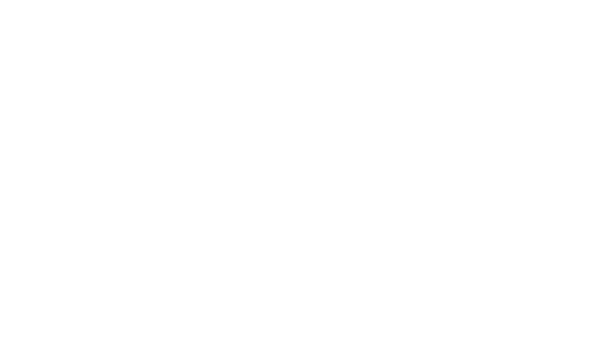 BAND
FOUR
Clear accurate use of subject terminology (L3)
Sophisticated use of subject terminology (L4)
Analysis of the effects of language (L4)
Clear explanation of the effects of language(L3)
[Speaker Notes: LEVEL 4 ANSWER]
YOUR TASK: BE THE EXAMINER (CANDIDATE TWO)
The writer describes the birds as arriving in ‘great flocks’ which shows there are a lot of them. She also says they are ‘restless’ and ‘uneasy’ which means that something has probably disturbed them or maybe even angered them as they are not calm and peaceful. The writer then creates a striking image of ‘black and white’ birds flying together, ‘mingled in strange partnership, seeking some sort of liberation.’ This is an odd image. ‘Liberation’ suggests freedom and escape, yet the verb ‘seeking’ implies that the birds do not think they are free despite the fact that nothing is keeping them restrained. Perhaps this is the source of their restlessness but this creates a sense of unease because nothing is keeping them imprisoned. The repetition of the adverb ‘never’ shows how the birds are desperate to keep moving; perhaps they are afraid of keeping still.
SIMPLE AWARENESS OF LANGUAGE (L1)
Simple comment on the effect of language (L1)
Simple textual detail (L1)
Simple use of subject terminology (L1)

SOME UNDERSTANDING OF LANGUAGE (L2)
Attempt to comment on the effect of language (L2)
Some appropriate textual detail (L2)
Some use of subject terminology (L2)

CLEAR UNDERSTANDING OF LANGUAGE (L3)
Clear explanation of the effects of language (L3)
Range of relevant textual detail (L3)
Clear/accurate use of subject terminology (L3)

DETAILED AND PERCEPTIVE UNDERSTANDING OF LANGUAGE (L4)
Analysis of the effects of language (L4)
Judicious textual detail (L4)
Sophisticated use of subject terminology (L4)
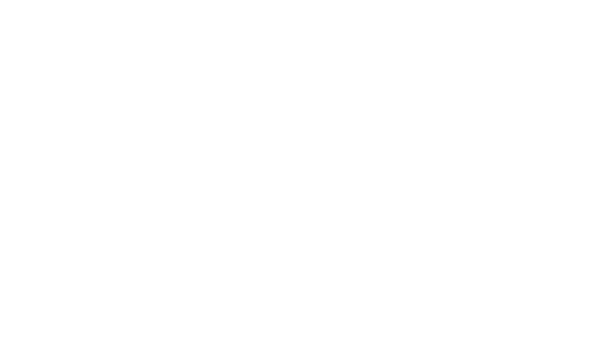 BAND
THREE
Attempt to comment on the effect of language (L2)
Clear explanation of the effects of language (L3)
Clear/accurate use of subject terminology (L3)
[Speaker Notes: LEVEL 3 ANSWER]
YOUR TASK: BE THE EXAMINER (CANDIDATE THREE)
The writer says the birds are ‘restless’ and ‘uneasy’ which shows that they cannot keep still because the are ‘uneasy’. They keep on ‘wheeling’ and ‘circling’ the sky which shows they are flying around. They are all mixed up together because all the jackdaws and the gulls are flying around together. It also says the ‘birds’ are ‘scattered.’ This is an adjective. There are lots of birds here which can be quite scary. The colours of the birds are also described as being ‘black and white’. The writer also talks about ‘smaller birds’ which shows they are different sizes. The birds are probably quite loud if there are lots of them flying around together which shows how noisy the can be. The writer says they are ‘never still’ which shows they never stop flying around.
SIMPLE AWARENESS OF LANGUAGE (L1)
Simple comment on the effect of language (L1)
Simple textual detail (L1)
Simple use of subject terminology (L1)

SOME UNDERSTANDING OF LANGUAGE (L2)
Attempt to comment on the effect of language (L2)
Some appropriate textual detail (L2)
Some use of subject terminology (L2)

CLEAR UNDERSTANDING OF LANGUAGE (L3)
Clear explanation of the effects of language (L3)
Range of relevant textual detail (L3)
Clear/accurate use of subject terminology (L3)

DETAILED AND PERCEPTIVE UNDERSTANDING OF LANGUAGE (L4)
Analysis of the effects of language (L4)
Judicious textual detail (L4)
Sophisticated use of subject terminology (L4)
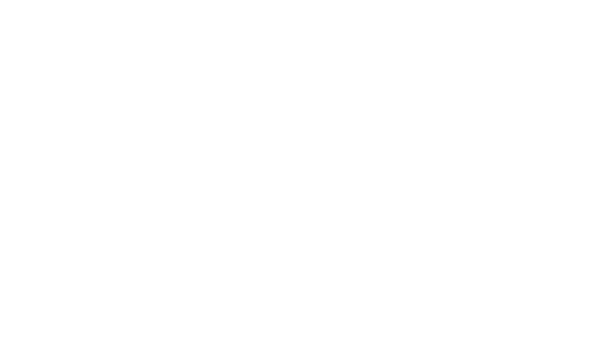 BAND
ONE
Simple comment on the effect of language (L1)
Simple use of subject terminology (L1)
Incorrect use of subject terminology
Simple textual detail (L1)
[Speaker Notes: LEVEL 1 ANSWER]
YOUR TASK: BE THE EXAMINER (CANDIDATE FOUR)
The writer describes the birds using the adjectives ‘restless’ and ‘uneasy’ which shows that something is bothering the birds. Usually birds are carefree and can fly away from danger but they so not fly away here so they remain ‘uneasy’. The verbs ‘wheeling’ and ‘circling’ shows how the birds can fly around freely and easily. The writer repeats the word ‘now’ to show how the birds are everywhere else. This is seen in the quotation ‘now wheeling, circling in the sky, now settling to feed on the rich, new-turned soil.’ It is like the birds cannot keep still. The birds are described as moving in ‘great flocks’ which shows how many of them there are. It means they could all be dangerous together. The adjective ‘great’ shows that maybe the sight of them is very impressive because if something is ‘great’ it is usually positive and exciting to look at.
SIMPLE AWARENESS OF LANGUAGE (L1)
Simple comment on the effect of language (L1)
Simple textual detail (L1)
Simple use of subject terminology (L1)

SOME UNDERSTANDING OF LANGUAGE (L2)
Attempt to comment on the effect of language (L2)
Some appropriate textual detail (L2)
Some use of subject terminology (L2)

CLEAR UNDERSTANDING OF LANGUAGE (L3)
Clear explanation of the effects of language (L3)
Range of relevant textual detail (L3)
Clear/accurate use of subject terminology (L3)

DETAILED AND PERCEPTIVE UNDERSTANDING OF LANGUAGE (L4)
Analysis of the effects of language (L4)
Judicious textual detail (L4)
Sophisticated use of subject terminology (L4)
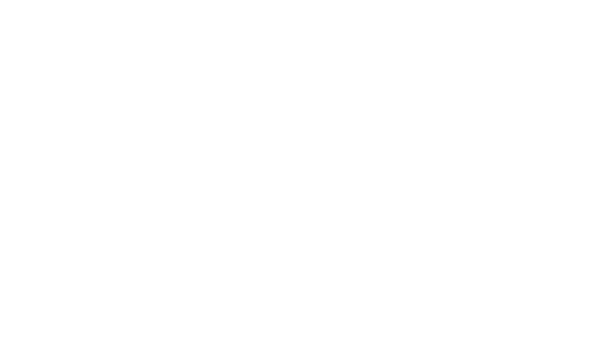 BAND
TWO
Attempt to comment on the effect of language (L2)
Attempt to comment on the effect of language (L2)
Some use of subject terminology (L2)
Simple comment on the effect of language (L1)
[Speaker Notes: LEVEL 2 ANSWER]
QUICK TERMINOLOGY TEST!
A sentence which has a 
grammatical form showing
it is a question is called an…
Interrogative sentence
Exaggerated statements or claims
that are not mean to be taken literally 
are a form of…
Hyperbole
Verbs that express a state
rather than an action such as
thoughts and emotions are
called…
Static verbs
YOUR TASK: WRITE YOUR ANSWER
Write your answer to the following question:

How does the writer use language to describe the birds?

Use the examiner’s comments on the left to help you consider what you are writing.

Remember, this question is worth 8 marks and is testing you on AO2. Check your Horsforth grid to see where you placed this skill.
SIMPLE AWARENESS OF LANGUAGE (L1)
Simple comment on the effect of language (L1)
Simple textual detail (L1)
Simple use of subject terminology (L1)

SOME UNDERSTANDING OF LANGUAGE (L2)
Attempt to comment on the effect of language (L2)
Some appropriate textual detail (L2)
Some use of subject terminology (L2)

CLEAR UNDERSTANDING OF LANGUAGE (L3)
Clear explanation of the effects of language (L3)
Range of relevant textual detail (L3)
Clear/accurate use of subject terminology (L3)

DETAILED AND PERCEPTIVE UNDERSTANDING OF LANGUAGE (L4)
Analysis of the effects of language (L4)
Judicious textual detail (L4)
Sophisticated use of subject terminology (L4)
YOUR TASK: WRITE YOUR ANSWER
How does the writer use language to describe the birds?
Making the process of analysis simpler:

What is the writer telling us about the birds?
How do they use language to do this?
Why are they doing this?
Layer up from the basic questions:

What does the writer want us to feel as a reader?
How does the writer use key words to show this?
How does it tell us something about a time that a text was written in?
Why have they chosen that language over other language?
Why might they want us to interpret it in different ways?
These 3 questions will help you think an explore the BIG ideas. They cover the basic assessment objectives. If you are answering these questions, you are hitting the assessment objectives.
YOUR TASK: MARK AN ANSWER
Just like with the examples, mark your answer using the examiner comments on your left.

Annotate in a different colour.
SIMPLE AWARENESS OF LANGUAGE (L1)
Simple comment on the effect of language (L1)
Simple textual detail (L1)
Simple use of subject terminology (L1)

SOME UNDERSTANDING OF LANGUAGE (L2)
Attempt to comment on the effect of language (L2)
Some appropriate textual detail (L2)
Some use of subject terminology (L2)

CLEAR UNDERSTANDING OF LANGUAGE (L3)
Clear explanation of the effects of language (L3)
Range of relevant textual detail (L3)
Clear/accurate use of subject terminology (L3)

DETAILED AND PERCEPTIVE UNDERSTANDING OF LANGUAGE (L4)
Analysis of the effects of language (L4)
Judicious textual detail (L4)
Sophisticated use of subject terminology (L4)
Swap your answer with a partner and check they agree. Feel free to make further annotations on your partner’s work and if you disagree, write a quick note to explain why!
TO FINISH: ENGLISH REVISION HORSFORTH GRID
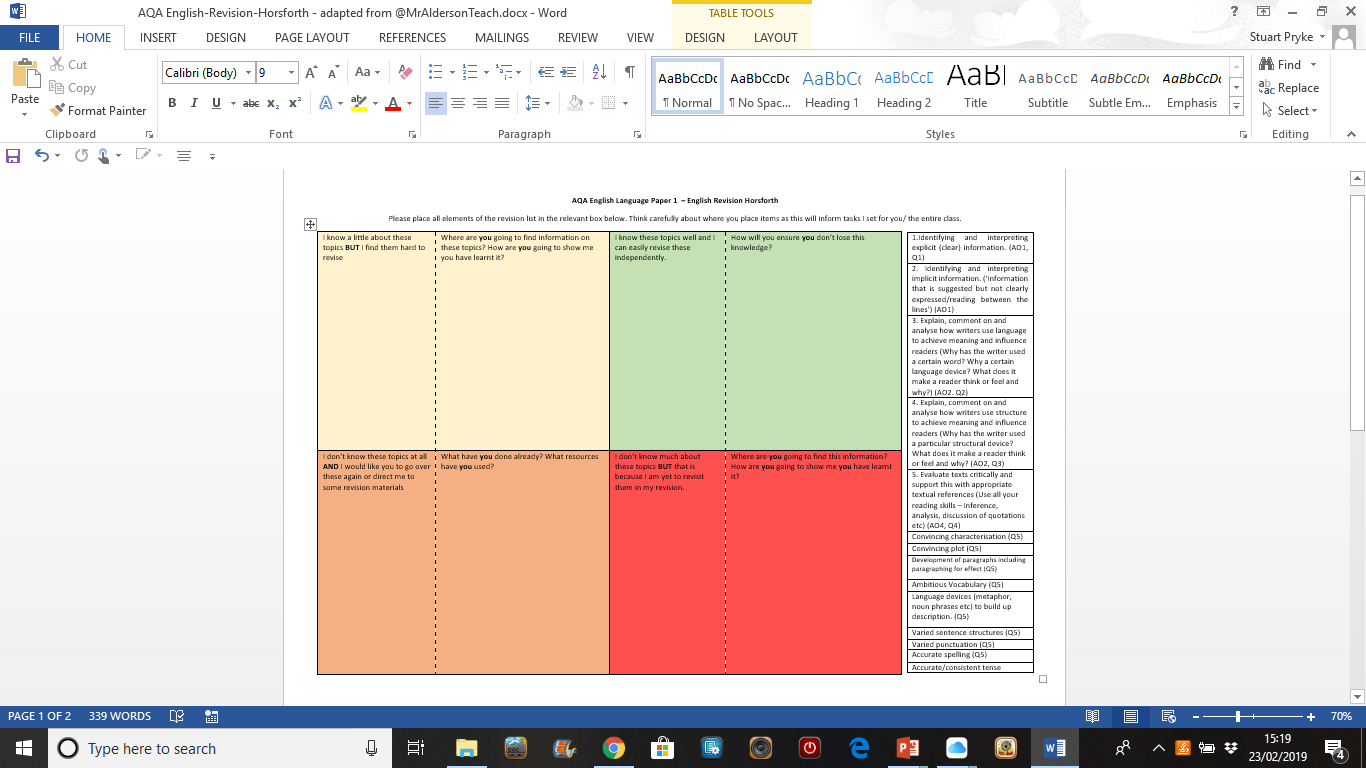 Look back at your Horsforth Grid audit of Language skills.

Consider where you originally placed AO1 and AO2. Is your skill set still in the same location or would you move it?

If you are still struggling with analysis, how are YOU going to revise and improve?
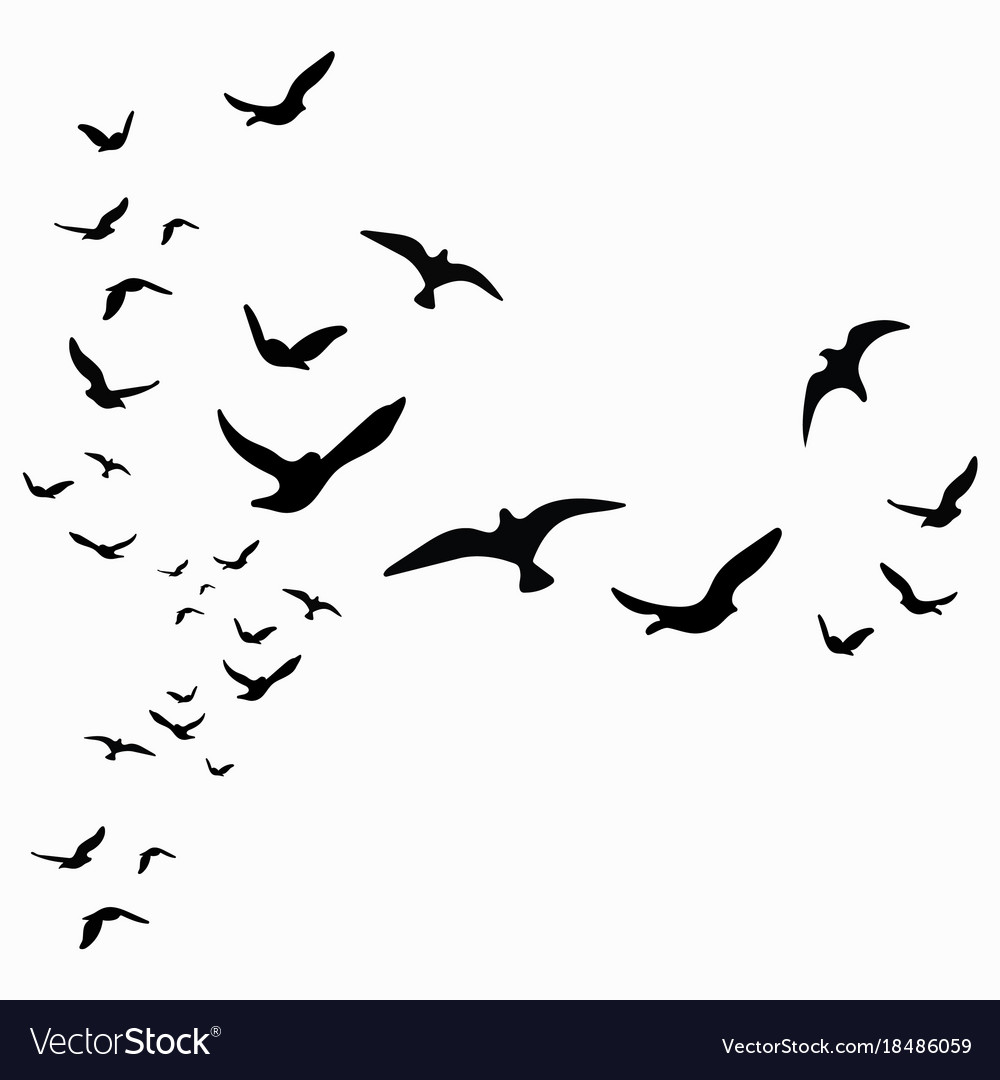 RESOURCES
Great flocks of them came to the peninsula, restless, uneasy, spending themselves in motion; now wheeling, circling in the sky, now settling to feed on the rich, new-turned soil; but even when they fed, it was as though they did so without hunger, without desire. Restlessness drove them to the skies again.

Black and white, jackdaw and gull, mingled in strange partnership, seeking some sort of liberation, never satisfied, never still. Flocks of starlings, rustling like silk, flew to fresh pasture, driven by the same necessity of movement, and the smaller birds, the finches and the larks, scattered from tree to hedge as if compelled.
Great flocks of them came to the peninsula, restless, uneasy, spending themselves in motion; now wheeling, circling in the sky, now settling to feed on the rich, new-turned soil; but even when they fed, it was as though they did so without hunger, without desire. Restlessness drove them to the skies again.

Black and white, jackdaw and gull, mingled in strange partnership, seeking some sort of liberation, never satisfied, never still. Flocks of starlings, rustling like silk, flew to fresh pasture, driven by the same necessity of movement, and the smaller birds, the finches and the larks, scattered from tree to hedge as if compelled.
Great flocks of them came to the peninsula, restless, uneasy, spending themselves in motion; now wheeling, circling in the sky, now settling to feed on the rich, new-turned soil; but even when they fed, it was as though they did so without hunger, without desire. Restlessness drove them to the skies again.

Black and white, jackdaw and gull, mingled in strange partnership, seeking some sort of liberation, never satisfied, never still. Flocks of starlings, rustling like silk, flew to fresh pasture, driven by the same necessity of movement, and the smaller birds, the finches and the larks, scattered from tree to hedge as if compelled.
[Speaker Notes: Extracts to print]
Candidate 1: Level ______				  Candidate 2: Level ______
The writer describes the birds as arriving in ‘great flocks’, saying the are both ‘restless’ and ‘uneasy.’ The use of these adjectives creates a sense of foreboding, as if the birds themselves are waiting for something dark and sinister to occur. This juxtaposes the stereotypical image of birds as carefree creatures that soar through the air, an image du Maurier herself references with the simile ‘starlings, rustling like silk.’ The noun ‘silk’ connotes softness and delicacy, presenting these birds as anything but a threat. Silk itself can ripple, much like the movements of flocks of birds, a beautiful image now tainted by the fact they are ‘restless.’ Du Maurier may be doing this to make her readers feel uncertain of what these birds will do; indeed their movements seen unpredictable through du Maurier’s constant repetition of the adverb ‘now’, implying the birds are everywhere at once.
The writer describes the birds as arriving in ‘great flocks’ which shows there are a lot of them. She also says they are ‘restless’ and ‘uneasy’ which means that something has probably disturbed them or maybe even angered them as they are not calm and peaceful. The writer then creates a striking image of ‘black and white’ birds flying together, ‘mingled in strange partnership, seeking some sort of liberation.’ This is an odd image. ‘Liberation’ suggests freedom and escape, yet the verb ‘seeking’ implies that the birds do not think they are free despite the fact that nothing is keeping them restrained. Perhaps this is the source of their restlessness but this creates a sense of unease because nothing is keeping them imprisoned. The repetition of the adverb ‘never’ shows how the birds are desperate to keep moving; perhaps they are afraid of keeping still.
[Speaker Notes: Example answers to print]
Candidate 3: Level ______				  Candidate 4: Level ______
The writer says the birds are ‘restless’ and ‘uneasy’ which shows that they cannot keep still because the are ‘uneasy’. They keep on ‘wheeling’ and ‘circling’ the sky which shows they are flying around. They are all mixed up together because all the jackdaws and the gulls are flying around together. It also says the ‘birds’ are ‘scattered.’ This is an adjective. There are lots of birds here which can be quite scary. The colours of the birds are also described as being ‘black and white’. The writer also talks about ‘smaller birds’ which shows they are different sizes. The birds are probably quite loud if there are lots of them flying around together which shows how noisy the can be. The writer says they are ‘never still’ which shows they never stop flying around.
The writer describes the birds using the adjectives ‘restless’ and ‘uneasy’ which shows that something is bothering the birds. Usually birds are carefree and can fly away from danger but they so not fly away here so they remain ‘uneasy’. The verbs ‘wheeling’ and ‘circling’ shows how the birds can fly around freely and easily. The writer repeats the word ‘now’ to show how the birds are everywhere else. This is seen in the quotation ‘now wheeling, circling in the sky, now settling to feed on the rich, new-turned soil.’ It is like the birds cannot keep still. The birds are described as moving in ‘great flocks’ which shows how many of them there are. It means they could all be dangerous together. The adjective ‘great’ shows that maybe the sight of them is very impressive because if something is ‘great’ it is usually positive and exciting to look at.
[Speaker Notes: Examples to print]